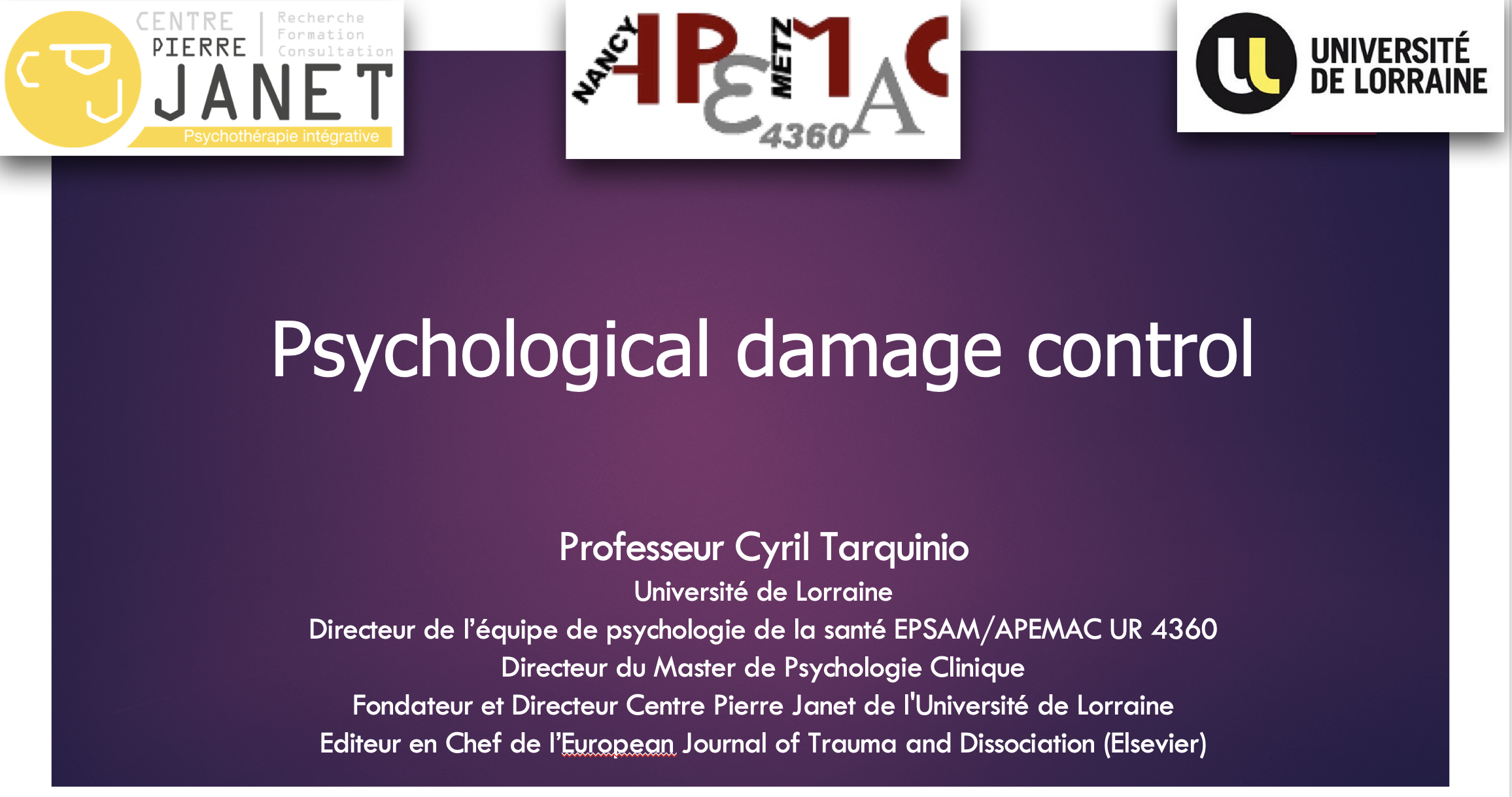 Qu’est-ce-qu’une psychothérapie?
DU Psychotraumatisme
UE8 – EC3
1. Introduction générale
Allons nous sortir non pas de la pensée unique, mais de la « pensée triptyque » qui globalement considère qu’il n’existe que trois postures pour faire de la psychothérapie. La psychanalyse, la thérapie cognitivo-comportementale ou l’affiliation humaniste.
Ainsi, il ne faut pas s’étonner de voir nos concitoyens en demande de soin psychique et de mieux-être se détourner des modèles académiques de la psychothérapie. 
En outre, les guerres intestines, les dénonciations de toutes sortes, les invectives, les décrédibilisassions  constantes, les manœuvres politiques et les jeux d’influence ne donnent pas des approches classiques une image valorisante.
Les soubassements théoriques et les principes organisateurs de ces mêmes formes de psychothérapies restent souvent impénétrables par le plus grand nombre.
Mais il ne faut pour autant pas tomber dans le piège d’un 
« scientisme » exacerbé. 
Il ne convient pas seulement de développer une recherche fondamentale et de considérer que la validation de telle ou telle approches psychothérapeutiques doit passer par le seul prisme des Études Contrôlées Randomisées (ECR). 
De telles méthodologies ont leur intérêt, mais elles restent néanmoins réductrices et limitées quant à leur porté heuristique.
Nos objets sont d’une complexité toute particulière. En effet, toutes choses étant égales par ailleurs, on montre que telle méthode permet la réduction des scores de dépression ou de troubles anxieux ou encore l’amélioration d’un score de qualité de vie. 
Fort bien ! Mais dans la vraie vie, dans les vrais cabinets de consultation, lorsque l’on prend en charge de vrais patients (non sélectionnés en fonction des critères d’inclusion), rien n’est jamais égal par ailleurs.
Les ECR ne savent ni prendre en compte, ni évaluer la complexité. D’où leur démarche réductionniste
Il faut cesser de publier des évidences qui montrent que telle approche est meilleure que telle autre ou qu’un groupe témoin, sans comprendre ce qui est en jeux et sans donner de véritables explications. A quoi sont dues ces différences ? Quels sont les principes actifs mobilisés ? 
Quels sont les leviers communs à toutes les psychothérapies, voire aux approches moins académiques qui existent dans l’environnement social, mais qui ne sont pas qualifiées de psychothérapie et qui pourtant ont des effets positifs sur les patients (magnétisme, spiritualité, microkinésithérapie,…voire certaines pratiques ésotériques) ?
Quoi de commun finalement entre le regard du psychanalyste, du neurobiologiste ou celui du cognitiviste ? Sans doute pas grand-chose, sauf le patient qu’ils ont devant les yeux dans le cadre de leur prise en charge et chez qui chacun est en mesure de décoder (sans difficultés) les caractéristiques cognitives, affectives et comportementales en cohérence avec les modèles dont ils sont les porteurs ! 
D’une même réalité clinique, chacun perçoit autre chose. Ces construits théoriques correspondent à une certaine vision du monde que les chercheurs tentent d’appréhender et de valider avec plus ou moins de succès. Voilà donc une évidence qui n’échappera à personne
La naturalisation consiste à considérer que ce que l’on voit correspond à ce qui existe naturellement. Nous sommes donc des « Saint Thomas » en puissance qui ne croient que ce qu’ils voient. 
Mais nous avons oublié que ce même Saint Thomas ne pouvait voir que ce qu’il était enclin à regarder et à regarder que ce sur quoi il voulait bien porter son attention !
Car ne l’oublions pas, pour poursuivre avec nous sur le chemin de la prise en charge psychothérapeutique, les patients doivent plus ou moins explicitement intérioriser non seulement les théories psychopathologiques qui sont celles de leurs thérapeutes, mais également les théories qui guident ces derniers pour mobiliser, justifier et mettre en œuvre telle ou telle prise en charge (EMDR, TCC, ICV, thérapie de soutien, hypnose,...).
2. Circonscrire la psychothérapie
La psychothérapie se définit classiquement comme « l'art de soigner par l'esprit »
On recense de 300 à 400 formes de psychothérapie (Hemink, 1980 ; Kinn, 1982).
En  France
* plus de 100  méthodes  de psychothérapie  proposées
* plus de 15.000 psychothérapeutes
Le terme même de « psychothérapie » aurait un peu plus d'un siècle.
On le devrait à  Bernheim, le leader de l'école hypnologique de Nancy, qui publia, en 1891, un ouvrage intitulé « Hypnotisme, suggestion, psycho­thérapie »
La psychothérapie est donc un traitement qui s'opère par le moyen de procédés psychologiques. 

Elle exerce son action dans le cadre de la relation établie entre le patient et une personne, appelée psychothérapeute, qui a une fonction psychothérapique. 

La psychothérapie se donne pour objet les conflits qui s'expriment dans la vie intérieure du patient ou dans ses rapports avec l'environnement. 

Elle implique dans son action un processus de changement, dont le terme final n'est que partiellement prévisible.
Didier Anzieu : « Méthode de traitement des souffrances psychiques par des moyens essentiellement psychologiques. Selon la démarche utilisée, la psychothérapie cherche soit à faire disparaître une inhibition ou un symptôme gênant pour le patient, soit à remanier l'ensemble de son équilibre psychique » (in Dictionnaire de psychologie, Paris, PUF).
Cette définition demande cependant à être complétée ; car certaines thérapies visent bien à soulager les souffrances psychiques mais aussi celles d’origine psycho-somatique. Quant aux moyens psychologiques, ils peuvent s’allier à des interventions plus corporelles comme dans la pratique bioénergétique. 
C’est pourquoi on parle aujourd’hui des « thérapies psycho-corporelles. » Mais ces démarches se distinguent de certaines pratiques proprement corporelles (comme le yoga ou le shiatzu) ou de certaines médecines parallèles (comme l’ostéopathie ou la réflexologie) par leurs visées psychothérapiques. 
Cependant, les frontières entre ces différentes pratiques ne sont pas toujours aussi claires, et quelques techniques corporelles peuvent être utilisées dans un but de thérapie psychologique (comme dans le massage sensitif ou les techniques de relaxation).
« La psychothérapie constitue toujours une rencontre entre deux ou plusieurs personnes, dans laquelle l'une se définit ou est définie comme ayant besoin d'aide et demande à être soignée ou à changer, alors que l'autre possède et est reconnue pour avoir des qualités personnelles déterminées et un corps de connaissance théorique et technique, qu'elle utilise pour aider l'autre à produire un changement.» (Giusti, 1995)
« La psychothérapie est un processus interactionnel conscient et planifié visant à influencer les troubles du comportement et les états de souffrance qui, dans un consensus (entre patients, thérapeute et groupe de référence), sont considérés comme nécessitant un traitement, par des moyens psychologiques (par la communication) le plus souvent verbaux, mais aussi non verbaux, dans le sens d'un but défini, si possible élaboré en commun (minimalisation des symptômes et/ou changement structurel de la personnalité), au moyen de techniques pouvant être enseignées sur la base d'une théorie du comportement normal et pathologique. En général, cela nécessite une relation émotionnelle solide ». (Strotzka, 1978).
Huber (1993) va même plus loin dans la rigueur scientifique en réclamant qu'une psychothérapie remplisse les conditions suivantes

- être basée sur une théorie scientifique de la personnalité et de ses troubles ;

- se fonder sur une théorie scientifique de la modification des troubles et sur un appareil technique éprouvé ;

- présenter des évaluations empiriques de ses effets, positifs et négatifs ;

- porter sur des troubles du comportement ou des états de souffrance considérés comme requérant une intervention ;

- être pratiquée par des personnes formées et compétentes.
« La  psychothérapie est  une série structurée de contacts  entre un thérapeute,  formé dans une méthode culturellement reconnue,  et un patient qui souffre. Le thérapeute cherche à produire  certains changements dans l’état émotionnel,  dans les attitudes et dans les comportements  du patient. Aussi bien le thérapeute que le patient  croient que ces changements seront positifs. » (Franck, 1982)
Il  n’y  a  pas  une théorie  générale des
psychothérapies
-
Multiplicité de modèles  théoriques 
et  de  méthodes
Tobie Nathan (1998). « Toute procédure d'influence destinée à modifier radicalement, profondément et durablement une personne, une famille ou simplement une situation, et cela à partir d'une intention « thérapeutique » »
Les psychothérapies sont des situations professionnelles dans lesquelles un ensemble d’actes sont accomplis par un praticien à l’encontre d’une personne, actes qui concourent à améliorer l’état corporel ou/et mental de cette personne nommée « suppliant » , « malade », « client », « consultant » ou « patient ». Cet ensemble d’actes est, en général, conformes à une certaine conception que le praticien se fait des raisons pour lesquelles son client lui demande de l’aide de même que cet ensemble se doit d’être cohérent avec un certain modèle psychopathologique qui envisage globalement d’expliquer le trouble, l’angoisse, la détresse, le malheur et leurs effets d’affliction corporelle et mentale. (Blanchet, 2017)
Les psychothérapies modernes s’inscrivent dans une histoire qui débute en Europe à la fin du XIXe siècle.
L’hypnose

Un des premiers à proposer le terme de psychothérapie est Hyppolyte Bernheim (1840-1919), professeur de médecine à Nancy qui utilise l’hypnose à des fins thérapeutiques. C’est auprès de lui que Freud fait un stage en 1889 et se forme à la pratique de l’hypnose qui sera sa première démarche et lui fait découvrir la notion d’inconscient et de refoulement. 

On sait que par la suite, Freud abandonne cette pratique pour élaborer sa propre approche thérapeutique à laquelle il donne le nom de psychanalyse. Cependant l’hypnose n’a pas disparu. Elle est représentée à l’époque en France par la personnalité éminente de Pierre Janet (1859-1947), neurologue et psychologue qui donne à l’hypnose une base scientifique appuyée sur une théorie élaborée du fonctionnement mental et de ses pathologies.

Aux États-Unis, le psychiatre Milton Erikson (1901-1980) renouvelle la technique hypnotique en préconisant une transe légère et en s’éloignant de la suggestion traditionnelle pour lui préférer des stratégies thérapeutiques plus subtiles.
La psychanalyse

Après des débuts difficiles, la psychanalyse connaît un rayonnement croissant et s’impose, pendant la première moitié du XXème siècle, comme la psychothérapie dominante en Europe et en Amérique (notamment aux États-Unis). Cependant, elle va se fragmenter très vite en différents courants qui, tout en conservant la notion fondamentale d’inconscient, vont s’éloigner de certaines hypothèses freudiennes. C’est le cas des premiers disciples que furent les psychiatres Alfred Adler (1870-1937) et Carl Gustav Jung (1875-1961).

Une autre scission importante est celle de Wilhelm Reich (1897-1957), proche disciple de Freud qui se sépare de lui dans les années trente. Car Reich met de plus en plus l’accent sur l’unité psychosomatique, sur l’importance du corps et de la sexualité génitale. C’est le père des thérapies psycho-corporelles dont l’analyse bioénergétique fondée par son disciple américain Alexander Lowen (1910-2008) est la plus importante.
L’analyse existentielle

Elle naît d’une autre dissidence, celle du psychiatre suisse Ludwig Binswanger (1881-1966). Disciple de Jung et de Freud, il s’éloigne peu à peu de la psychanalyse sous l’influence de la philosophie phénoménologique et existentielle (Vinot et Marc, 2014). Il fonde alors sa propre méthode, l’analyse existentielle. L’analyse existentielle entend redonner à la conscience et à l’expérience vécue une place centrale. 

Contre la vision déterministe de la psychanalyse, elle défend les notions de liberté, de volonté et de responsabilité de l’homme, sa capacité de choix et de décision. Dès lors,  les idées de projet et de sens de la vie deviennent essentielles et font que la démarche thérapeutique est orientée autant vers l’avenir que vers le passé.
L’analyse existentielle


L’analyse existentielle rencontrera un très grand succès aux États-Unis dans les années soixante et sera à l’origine de la psychologie humaniste dont les porte-parole éminents sont Rollo May (1909-1994), Abraham Maslow (1908-1970) et Carl Rogers (1902-1987). 

C’est ce dernier qui donne une formulation précise à la démarche thérapeutique existentielle, conçue comme une rencontre interpersonnelle fondée sur l’empathie, l’authenticité et la congruence.

Aujourd’hui un représentant de ce courant aux États-Unis est le psychiatre Irvin Yalom.
Les thérapies humanistes 

Une nouvelle vague de dissidence a lieu aux États-Unis dans les années cinquante. Le psychanalyste Friedrich Perls (1893-1970), sous l’influence de Wilhelm Reich (1897-1957), de la Gestalt-theorie, du psychodrame de Jacob Moreno (1889-1974)et de la psychologie humaniste, fonde une nouvelle démarche : la Gestalt-thérapie. Celle-ci est centrée sur l’« ici et maintenant », sur le « comment » plus que sur le « pourquoi » et accorde une attention particulière aux modalités de contact du sujet avec son environnement.

Eric Berne (1910-1970) s’éloigne lui aussi de la psychanalyse pour élaborer l’Analyse transactionnelle centrée sur le fonctionnement du Moi et la communication. Elle propose une grille d’analyse des transactions interpersonnelles construites à partir des notions d’ « états du moi, » de jeux et de scenarios. Ces « nouvelles thérapies », qui elles-aussi s’inscrivent dans le courant de la psychologie humaniste, atteindront l’Europe au début des années soixante-dix.
Autres courants


Mais toutes les thérapies ne se sont pas constituées par filiation, dérivation ou rupture à partir de la psychanalyse. Il en est d’autres qui s’inscrivent dans des paradigmes complètement différents.

C’est le cas des thérapies comportementales et cognitives (T.C.C.) qui se sont appuyées sur la psychologie comportementale (ou behaviorism) fondée au début du XXe siècle par le psychologue américain John Watson (1878-1958). Les T.C.C. se réfèrent donc à la psychologie expérimentale et notamment aux théories des réflexes conditionnés et de l’apprentissage.
Autres courants

C’est le cas aussi des thérapies systémiques qui reposent principalement sur la théorie des systèmes et de la communication de Gregory Bateson (1904-1980), inspirateur de l’ « école de Palo Alto. » Celle-ci, fondée aux États-Unis dans les années soixante, a promu  notamment les thérapies familiales (Picard et Marc, 2015). Elle s’appuie sur la proposition que l’unité de base n’est pas l’individu mais le système d’interactions et de communications dans lequel celui-ci est inscrit (comme la famille). La pathologie individuelle ne fait que refléter celle du système.

Ajoutons qu’aujourd’hui, tout un courant de la psychothérapie tend à s’inspirer des travaux des neurosciences (Vinot et Marc, 2014).

Tous ces différents courants se sont souvent opposés les uns aux autres ; mais ils se sont aussi interinfluencés, croisés et combinés. Ce qui rend singulièrement complexe la physionomie actuelle du champ des psychothérapies.
6. Diversité des psychothérapies
La diversité des psychothérapies est bien réelle. Elles n’ont ni les mêmes conceptualisations, ni les mêmes visées, ni les mêmes pratiques. Cela n’empêche pas certaines convergences et la constitution de la psychothérapie en tant que discipline spécifique et originale.
Cette diversité résulte d’abord de l’histoire. Comme on l’a vu, les psychothérapies se sont souvent définies et élaborées par rupture et opposition à celles qui les ont précédées. Ainsi, l’analyse existentielle s’est détachée de la psychanalyse en affirmant la primauté de la conscience et de l’expérience vécue ; mais aussi en s’opposant, notamment aux États-Unis, au courant comportementaliste qui négligeait les phénomènes de conscience, traités comme une « boîte noire. »

Les différentes thérapies reposent donc sur des théorisations divergentes, voire antagonistes.

Mais ces divergences conceptuelles existent aussi au sein d’une même famille : par exemple, l’Inconscient jungien n’est pas assimilable à l’Inconscient freudien ou à l’Inconscient lacanien, même si le terme est semblable.
Les thérapies ont des visées différentes. Certaines, comme les T.C.C., tendent, pour une large part, à supprimer un symptôme gênant (comme une phobie). D’autres ont, elles aussi, une visée suppressive, mais beaucoup plus large, comme la réduction d’une névrose dans la psychanalyse freudienne. D’autres encore ont une visée plus instaurative : c’est le cas des thérapies humanistes qui cherchent avant tout à relancer un processus de développement et à épanouir les potentialités du sujet.

Très logiquement, les thérapies qui s’étayent sur des conceptualisations différentes et qui se fixent des objectifs variés se distinguent aussi par leurs pratiques cliniques : elles ne proposent pas le même cadre, ne suivent pas les mêmes démarches et n’utilisent pas les mêmes techniques.

Cependant, la diversité des psychothérapies n’est pas un problème mais une ressource. Elle permet de répondre de façon ajustée à la fois à la multiplicité des troubles et à la variété des demandes. Le patient a ainsi le choix entre des démarches contrastées parmi lesquelles il va trouver celle qui correspond le mieux à la nature de ses troubles, à ses attentes et à ses capacités.
Ce que l’on peut regretter, c’est que, trop souvent, elles se sont opposées les unes aux autres ; chacune affirmant sa prétention à être la seule légitime et déniant aux autres toute valeur. On le voit dans la petite guerre entre psychanalystes et praticiens des T.C.C. qui tourne fréquemment au dénigrement et à la caricature alors qu’elle relève en grande partie de la méconnaissance réciproque.

Heureusement, nombreux sont aussi les psychothérapeutes qui sont ouverts au dialogue et sont prêts à confronter leurs conceptions et leurs pratiques à celles des praticiens appartenant à d’autres écoles. C’est à travers un tel  dialogue, qu’au-delà de la diversité, peut s’affirmer peu à peu une certaine unité du champ de la psychothérapie.
3. Les principes de base de la psychothérapie
Une relation interpersonnelle


On considère aujourd’hui que la psychothérapie s’inscrit dans l’ère « ‘de la psychologie à deux personnes’ où l’accent est mis sur la relation intersubjective, l’implication mutuelle et la co-construction dialogique du sens » (Delourme et Marc, 2014).
Trois processus fondamentaux
Liaison forte entre thérapeute-patient
L'aide psychothérapeutique pour autant qu'elle comporte plusieurs, voire de nombreuses rencontres thérapeute-patient, instaure de fait un lien, une connaissance réciproque, voire une intimité qui peut aider ou faire obstacle à la réalisation des objectifs de la thérapie.
De fait, toutes les psychothérapies établissent une relation intense entre le thérapeute et le patient. Cette relation comporte des manifestations affectives, émotionnelles et développe un intérêt partagé important et parfois massif.
Trois processus fondamentaux
Liaison forte entre thérapeute-patient
Ce lien a été nommé par Freud « transfert », mais la notion existe depuis bien longtemps, dans la dépendance au chaman, dans la relation au directeur de conscience, dans le rapport magnétique
Trois processus fondamentaux
La réalisation d’une  transmission
les situations psychothérapeutiques, la part de transmission directe reste minoritaire par rapport à la part de transmission indirecte beaucoup plus difficile à qualifier.
la non-directivité revendiquée par les psychothérapeutes psychanalystes ou rogériens ne signifie pas « absence d'influence » c'est-à-dire absence de transmission (Blanchet, 1991, 1997).
Trois processus fondamentaux
La réalisation d’une  transmission
Toute thérapie rétablit plus ou moins une certaine harmonie entre le sujet et le monde réel (profane) et le monde imaginaire (sacré). 

C'est cet interface connu vs inconnu, profane vs sacré, etc. qui constitue l'originalité de l'activité du psychothérapeute et qui lui donne ce pouvoir et le pouvoir de transmettre plus ou moins ce pouvoir. Il apparaît donc comme un intercesseur.
Trois processus fondamentaux
L’intercession
Intercesseurs entre des entités « invisibles » « non conscientes » ou encore « désordonnées » et les éléments tangibles qui s'imposent à la conscience du patient.
L’expertise du thérapeute et sa mise en œuvre

« La forme psychothérapeutique s’établit toujours autour du lien si particulier qui se noue entre le thérapeute et le patient et s’établit par le type de transmission qui est engagé dans cette relation » (Ionescu et Blanchet, 2007).